大阪府ESCO事業の導入事例㉟
（1/2）
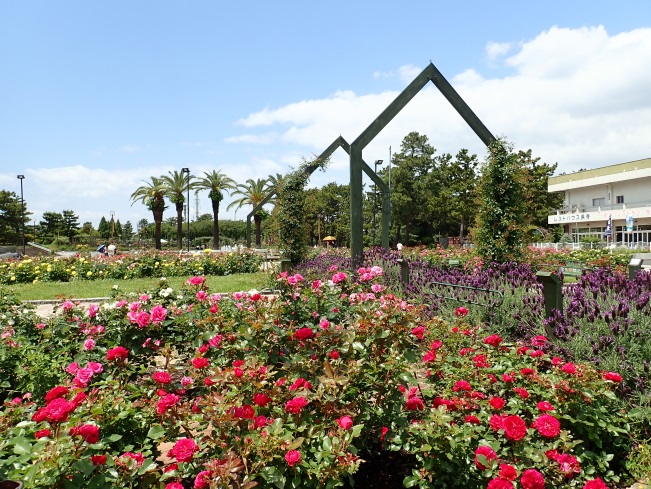 大阪府ESCO事業の導入事例㉟


【契約に基づくESCＯ事業の経費と利益配分】
（2/2）
（単位：千円／年）
光熱水費

【 99,614 】
光熱水費
削減額

【7,285】
府の利益

【 20 】
ESCO
サービス料

【 7,265 】
光熱水費

【 92,329 】
ESCO実施前
ESCOサービス期間（15年間）